19.1.22

LO – I can divide a 3-digit number by a 1-digit number.
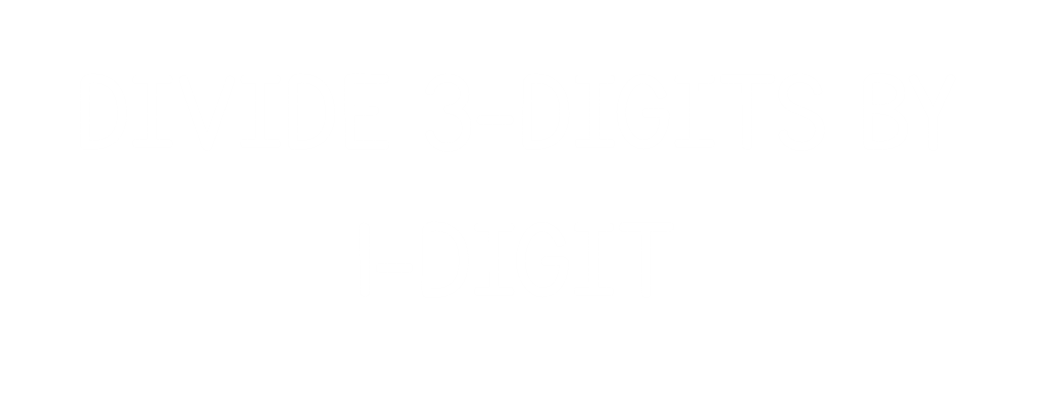 Let’s quickly recap on our 12 x tables.

Let’s use the counting stick first.

Write your 12 x table on your whiteboard. Time yourself how long this takes.

Good luck 
Let’s recap on division

1)		84 ÷ 3 = 


2)		85 ÷ 3 = 


3)		83 ÷ 3 = 


4)		490 ÷ 7 =
1)		84 ÷ 3 = 


2)		85 ÷ 3 = 


3)		83 ÷ 3 = 


4)		490 ÷ 7 =
28
84
28 r 1
60
24
27 r 2
÷ 3
÷ 3
20
8
70
609 ÷ 3 =
2
0
3
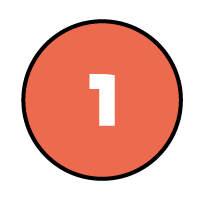 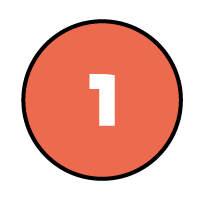 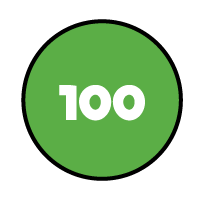 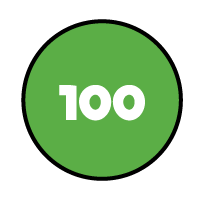 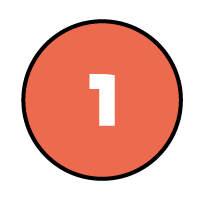 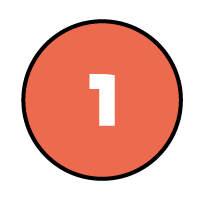 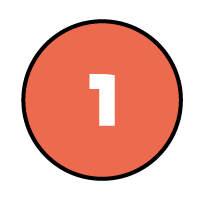 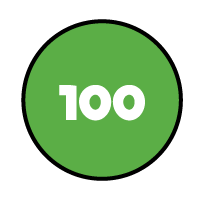 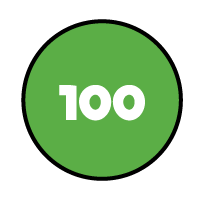 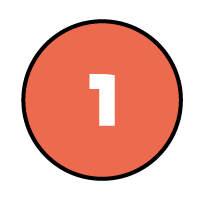 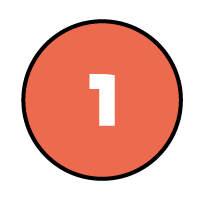 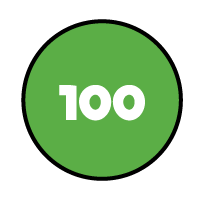 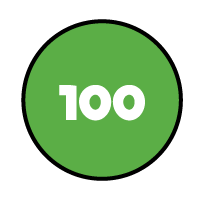 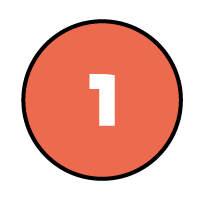 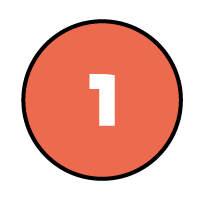 576 ÷ 4 =
144
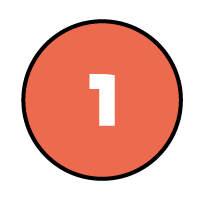 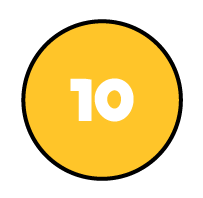 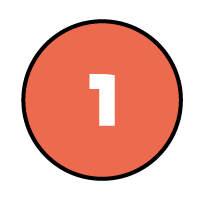 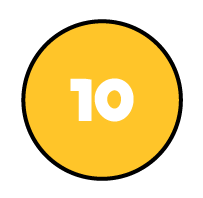 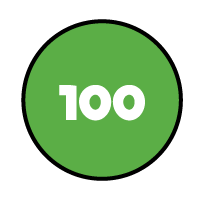 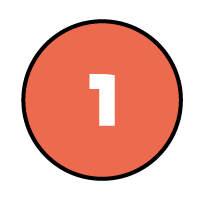 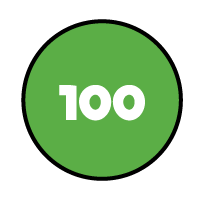 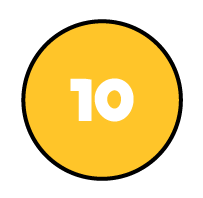 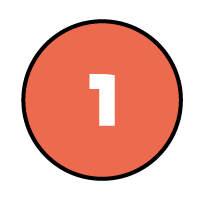 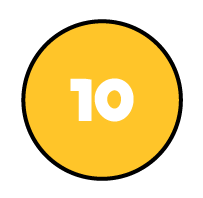 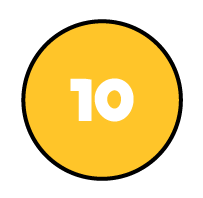 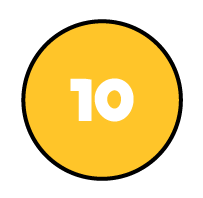 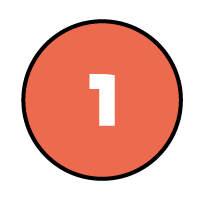 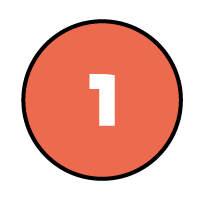 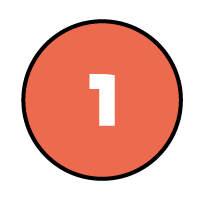 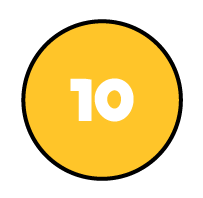 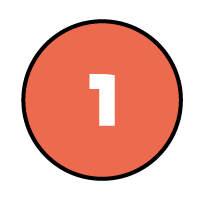 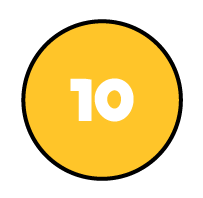 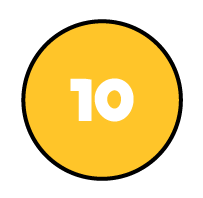 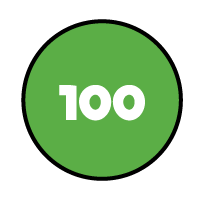 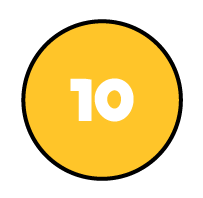 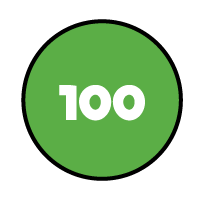 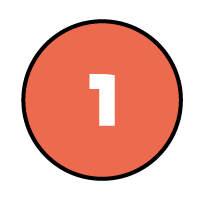 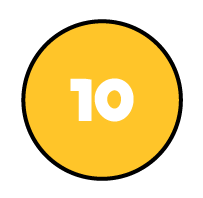 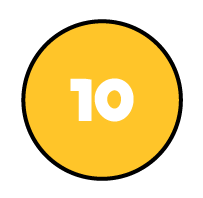 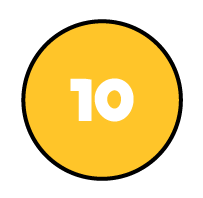 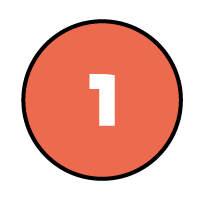 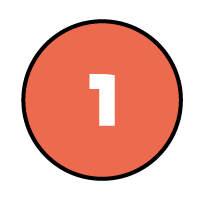 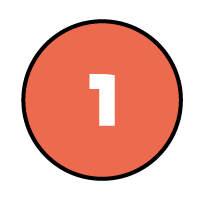 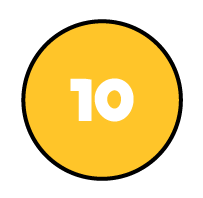 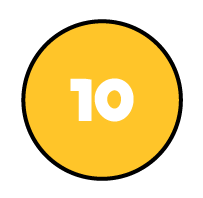 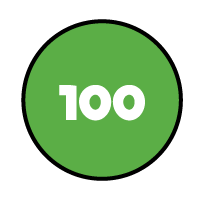 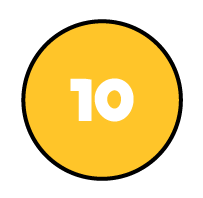 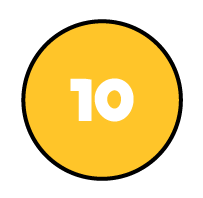 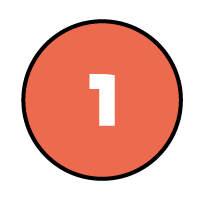 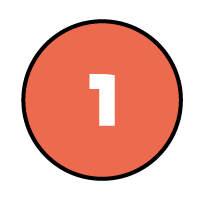 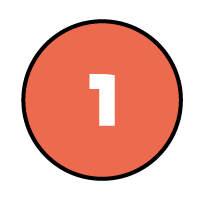 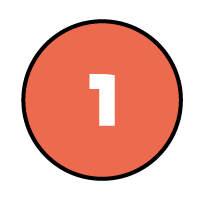 576
400
16
160
÷ 4
÷ 4
÷ 4
100
4
40
115 ÷ 5 =
23
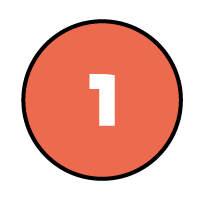 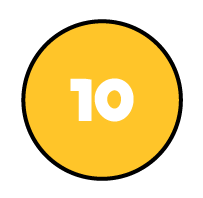 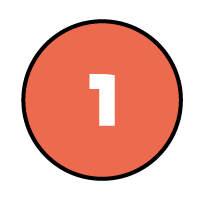 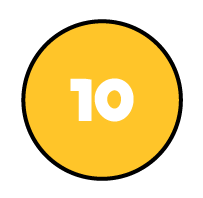 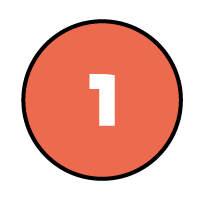 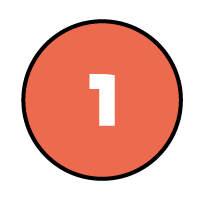 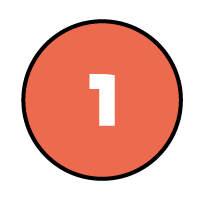 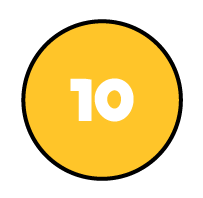 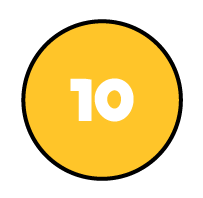 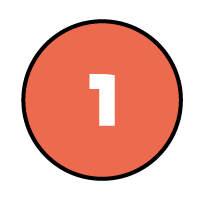 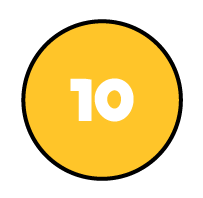 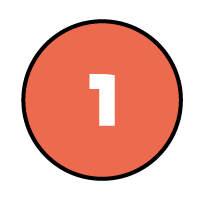 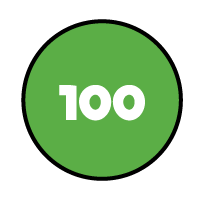 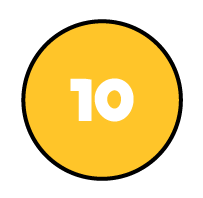 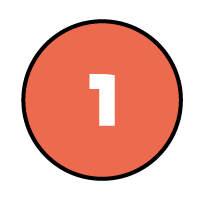 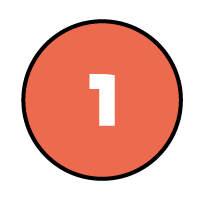 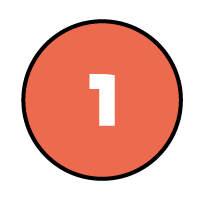 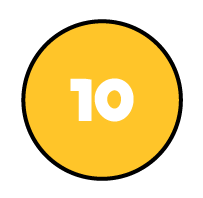 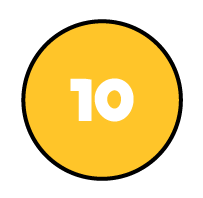 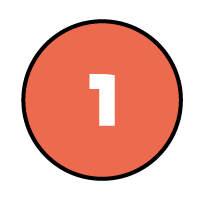 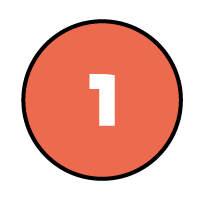 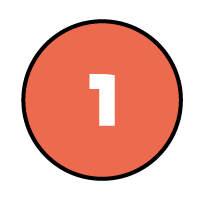 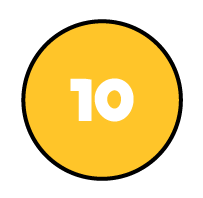 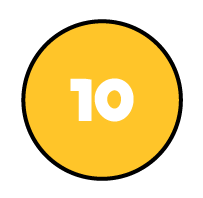 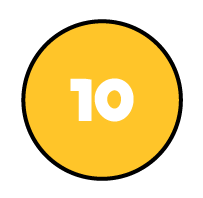 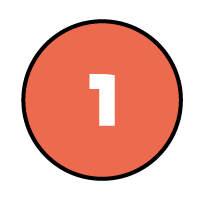 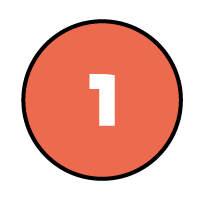 115
100
15
÷ 5
÷ 5
20
3
765 ÷ 5 =
153
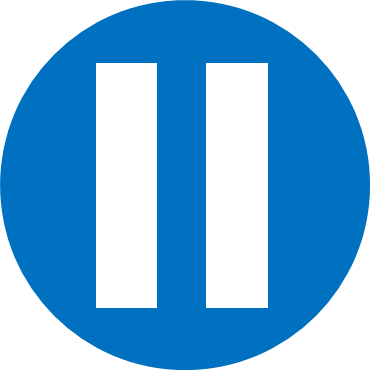 Have a think
67
2)	201 ÷ 3 =
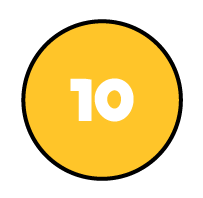 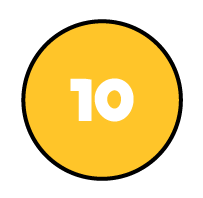 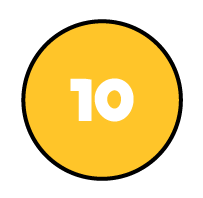 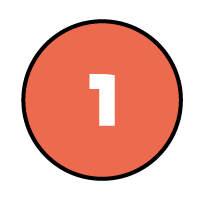 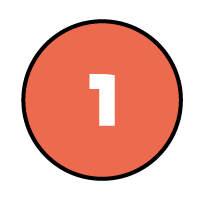 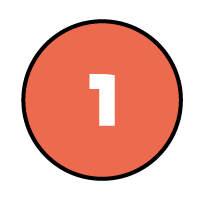 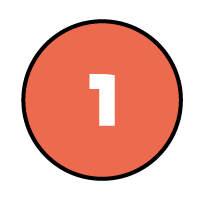 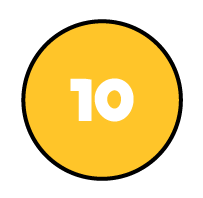 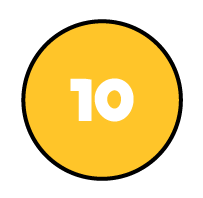 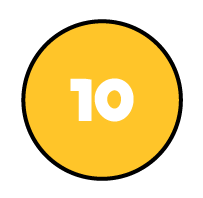 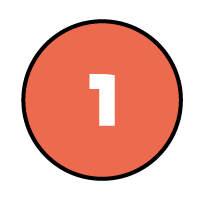 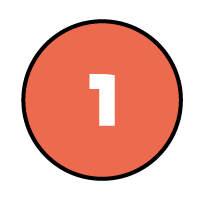 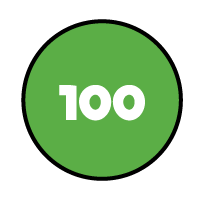 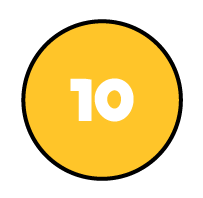 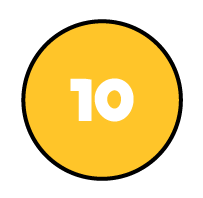 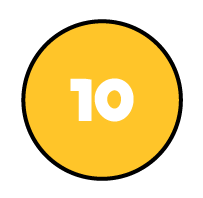 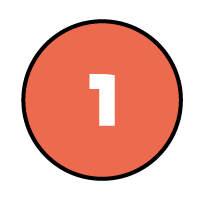 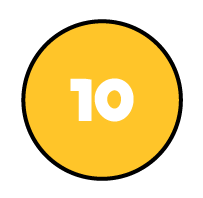 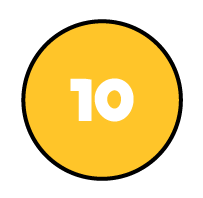 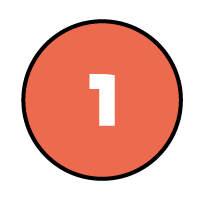 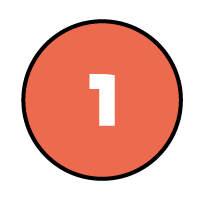 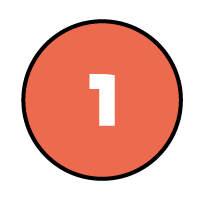 201
765
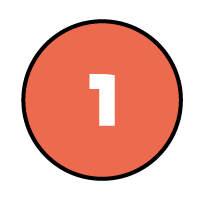 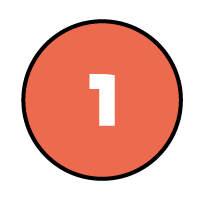 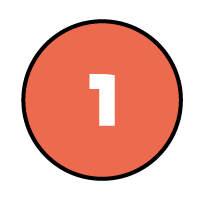 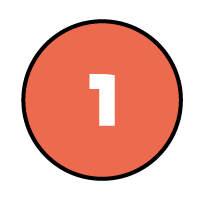 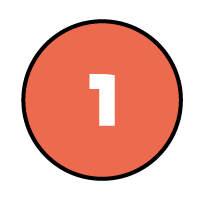 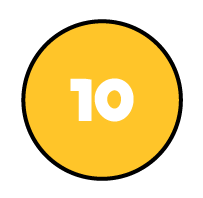 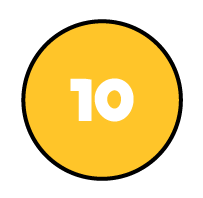 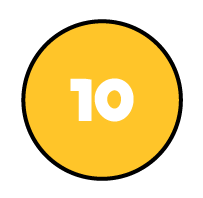 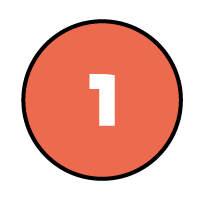 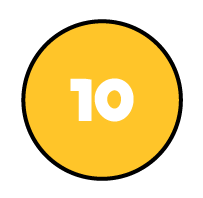 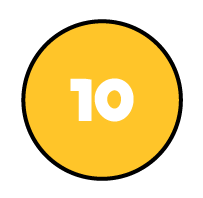 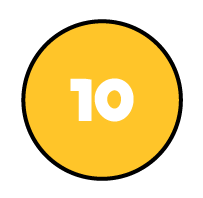 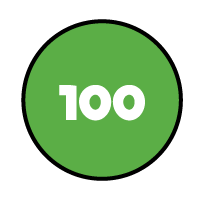 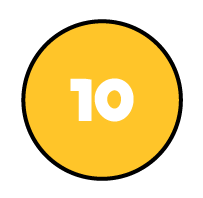 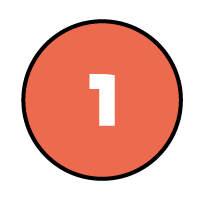 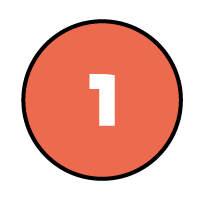 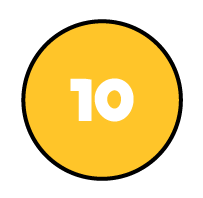 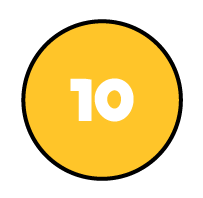 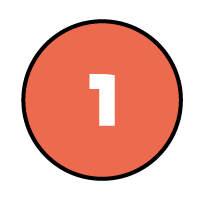 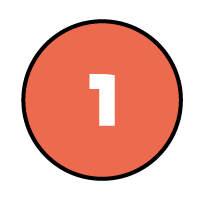 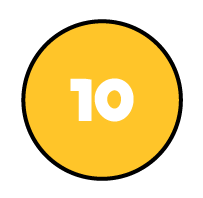 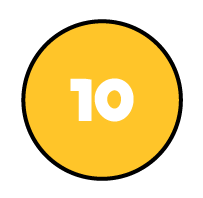 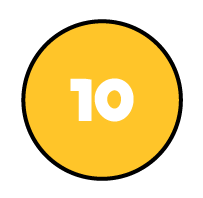 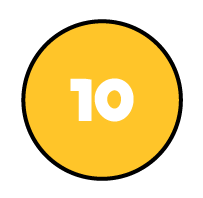 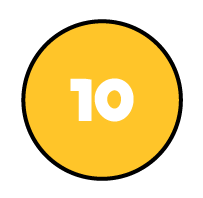 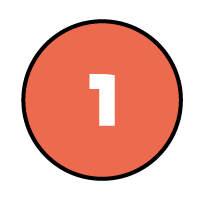 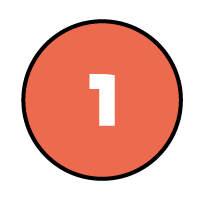 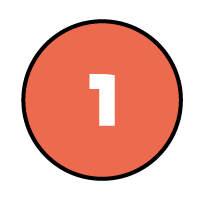 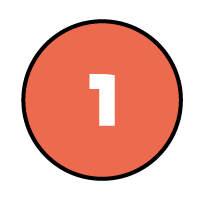 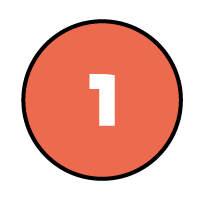 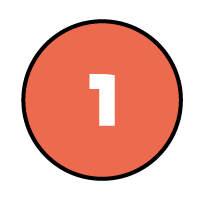 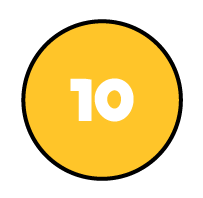 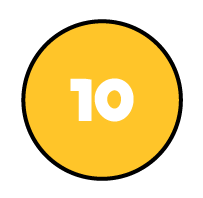 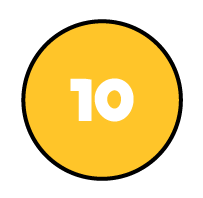 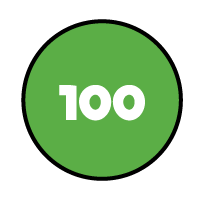 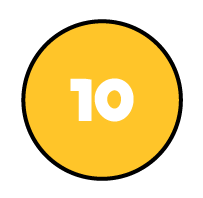 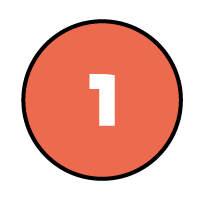 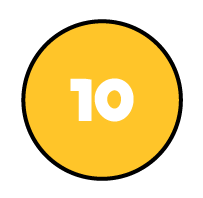 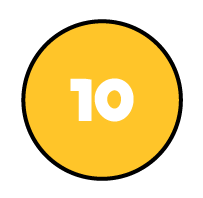 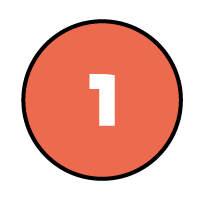 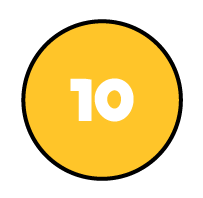 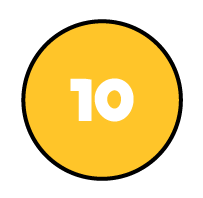 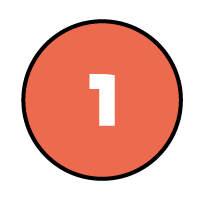 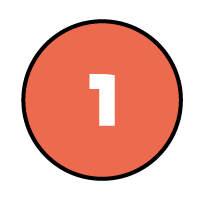 500
15
180
21
250
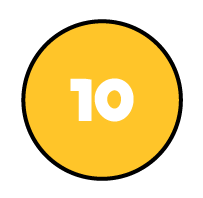 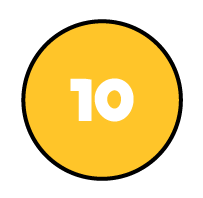 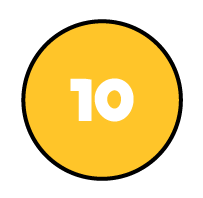 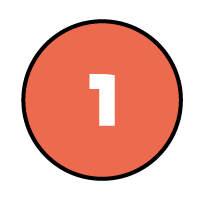 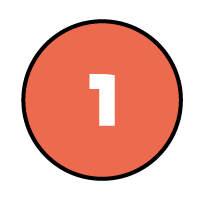 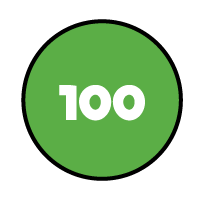 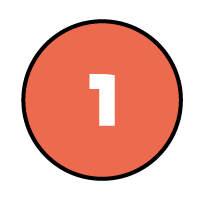 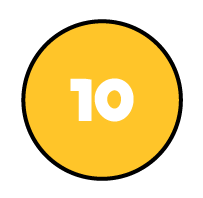 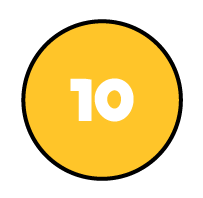 ÷ 3
÷ 5
÷ 5
÷ 3
÷ 5
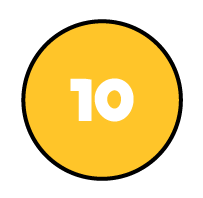 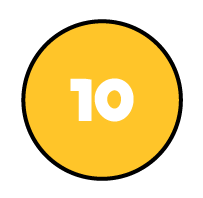 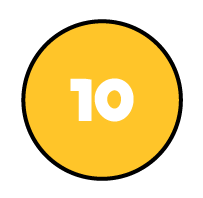 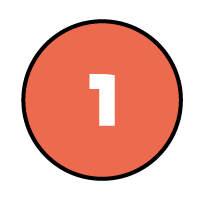 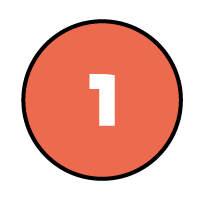 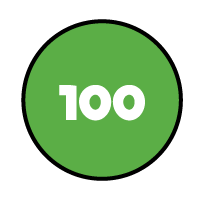 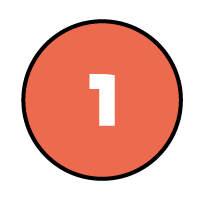 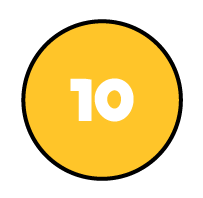 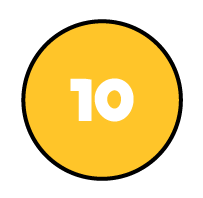 100
3
7
60
50
776 ÷ 4 =
194
776
400
16
360
÷ 4
÷ 4
÷ 4
100
4
90
TTYP and work with them to complete this work using place value counters.
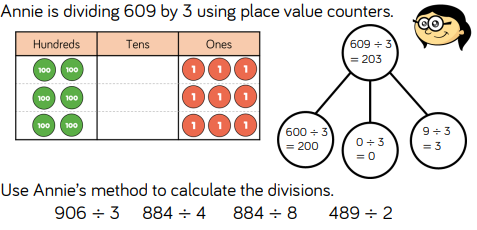 638 ÷ 3 =
212 r 2
638
638
600
8
600
2
30
36
÷ 3
÷ 3
÷ 3
÷ 3
÷ 3
÷ 3
200
2 r 2
200
r 2
10
12
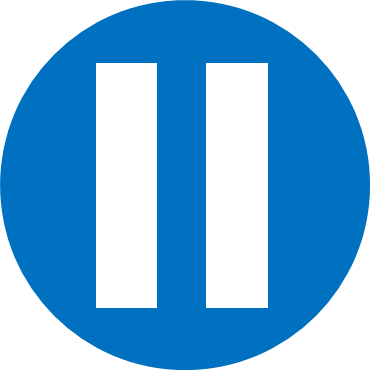 Have a think
1) 708 ÷ 7 =
2) 865 ÷ 4 =
101 r 1
216 r 1
865
708
800
25
700
8
40
0
÷ 4
÷ 7
÷ 4
÷ 7
÷ 4
÷ 7
200
6 r 1
100
1 r 1
0
10
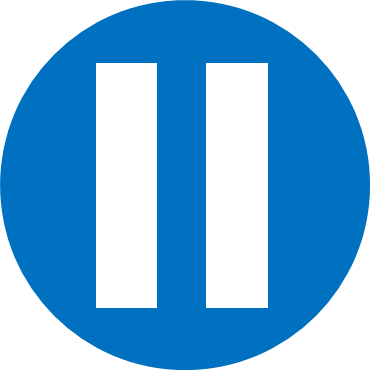 Have a think
Tom has £317
He gives each of his 5 grandchildren an equal amount of whole pounds.
How much money does Tom have left?
£2
317 ÷ 5 =
63 r 2
300 ÷ 10 =
30
317
30 × 2 =
60
300
17
÷ 5
÷ 5
60
3 r 2
There are some challenge questions on your sheet. Use either place value counters to help you or use part whole models to complete the questions. Good luck. You will need to use your times tables knowledge. 